If you enjoy this program, please join us.
The Alliance of Youth Leaders website is www.aylus.org
We also have a Facebook group  at www.facebook.com/groups/aylus
The American Youth Leadership Foundation website is www.aylfus.org
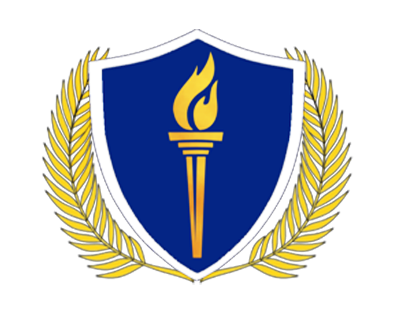 American Youth Leadership Foundation
A Non-profit Organization in Public Service
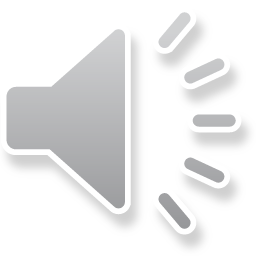 Instructor: Your Name
Adviser: Your Adviser Name
Coordinator: John Wang
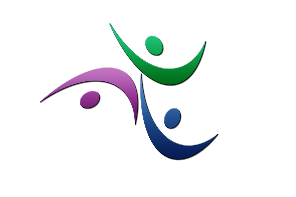 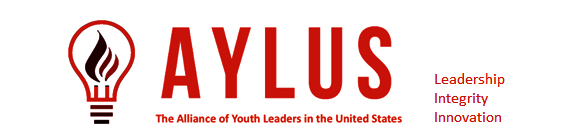